April 2017
Project: IEEE P802.15 Working Group for Wireless Personal Area Networks (WPANs)

Submission Title: [15-17-0249-00-lpwa-LPWAN_SLIDES-IEEE_802-15-IG_LPWA]	
Date Submitted: [11. Apr. 2017]	
Source: [Charlie Perkins] Company [Futurewei]
Voice:[+1-408-330-4586], E-Mail:[charliep@computer.org]	
Abstract:	[IETF 98 presentation materials for lpwan working group]
Purpose:	[Information for telco participants]
Notice:	This document has been prepared to assist the IEEE P802.15.  It is offered as a basis for discussion and is not binding on the contributing individual(s) or organization(s). The material in this document is subject to change in form and content after further study. The contributor(s) reserve(s) the right to add, amend or withdraw material contained herein.
Release:	The contributor acknowledges and accepts that this contribution becomes the property of IEEE and may be made publicly available by P802.15.
Slide 1
Charlie Perkins / Futurewei
An Introduction to IEEE 802 IG LPWA (Low Power Wide Area)
Charlie Perkins  <charles.perkins@earthlink.net>
Joerg Robert <joerg.robert@fau.de>
98th IETF, Chicago, March 29th, 2016
2
March 2017
Contents
What are LP-WANs?
Typical Applications and Characteristics
Reason for the Low LP-WAN Bit-Rates
Downlink Issues
Costs of using IP Directly
Channel Access
Current Work in IEEE 802.15
3
Joerg Robert, FAU Erlangen-Nuernberg
What are LP-WANs?
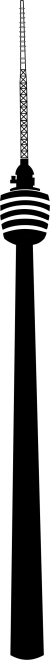 Base-Station
e.g. 100m
e.g. 40km
Sensor Node
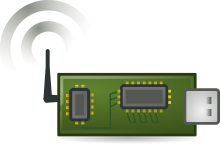 e.g. 10mW
Small and cost-efficient sensor nodes transmit data over long distances with ultra-low power (1/10 of typical Wi-Fi transmit power) 
The sensor nodes are powered by tiny batteries (e.g. coin type)
One base-station may serve millions of sensor nodes
Multi-hop transmission is typically not used
March 2017
4
Joerg Robert, FAU Erlangen-Nuernberg
Typical Applications
LP-WANs mostly address sensor applications
Further use-cases are listed in [1]
March 2017
5
Joerg Robert, FAU Erlangen-Nuernberg
Typical LP-WAN Characteristics
March 2017
6
Joerg Robert, FAU Erlangen-Nuernberg
Reason for Low LP-WAN Bit-Rates
Minimum energy to transmit one bit

Received power PRx is the transmitted power PTx minus the path loss from interference (noise)

For a few details, see next three slides
March 2017
7
Joerg Robert, FAU Erlangen-Nuernberg
Reason for Low LP-WAN Bit-Rates (I/III)
According to information theory the successful transmission of an information bit requires a certain energy
The energy per bit is given by the reception power PRx divided by the bit-rate R
The theoretical maximum payload bit-rate is then given by [2]:



Assumptions:
Eb/N0=-1.59dB (information theoretic value for error-free decoding)
Noise figure 0dB
Noise power spectral density -174dBm/Hz
March 2017
8
Joerg Robert, FAU Erlangen-Nuernberg
Reason for Low LP-WAN Bit-Rates ( II/III )
Path loss according to channel model
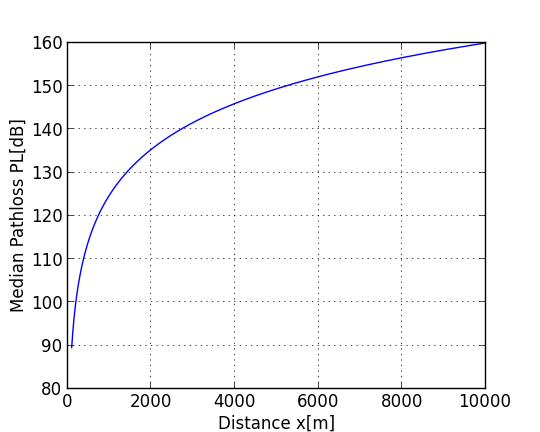 The received power PRx[dBm] is given by the transmitted power PTx[dBm] minus the path loss PL[dB]  {plus antenna gain, not considered here}

The path loss PL[dB] for the outdoor-rural channel model [3] corresponds to PL=150dB for a distance of x=5000m

So, at x=5000m,  PRx equals 10dBm - 150dB  =  -140dBm
Base-station antenna height: 30m
Sensor node antenna height: 2m
9
March 2017
Joerg Robert, FAU Erlangen-Nuernberg
Reason for Low LP-WAN Bit-Rates ( III/III )
Theoretical bit-rate according to slide 8
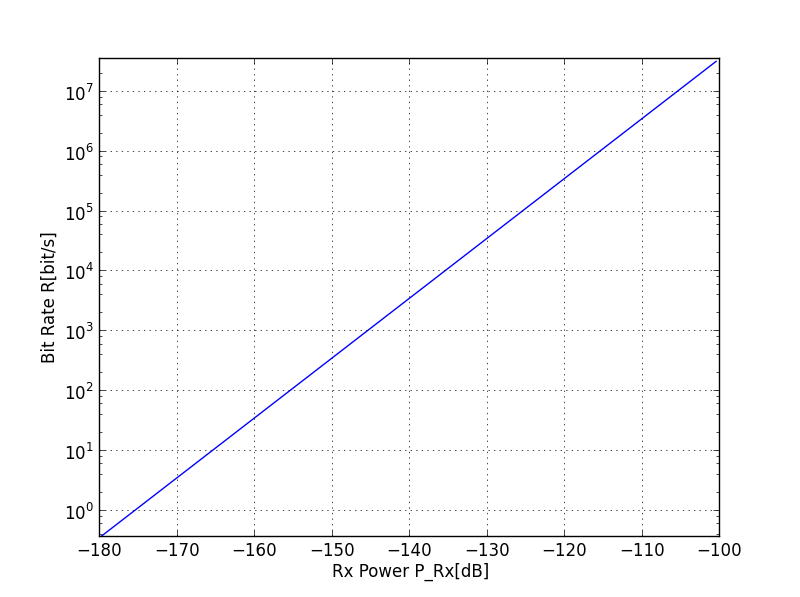 March 2017
10
Joerg Robert, FAU Erlangen-Nuernberg
Downlink-Issues
The uplink and downlink have the same regulatory restrictions, but the base-station is more sensitive [4]
  Downlink is more critical than uplink
The base-station may be able to receive from thousands of sensor nodes simultaneously, but it can only transmit to a single downlink node at a time [4]
  Only a few packets can be transmitted in the downlink
  Acknowledging uplink packets is impractical
  Due to downlink, LP-WANs are highly asymmetric
March 2017
11
Joerg Robert, FAU Erlangen-Nuernberg
Costs of using IP (and TCP) directly
The typical payload length is only a few bytes.  Even a few bytes overhead can significantly impact efficiency.
  Reduced battery life, increased channel load and latencies
IP headers (for IPv4 / IPv6) are much longer than a typical LP-WAN payload.
Connection oriented protocols (e.g. TCP) require significant downlink traffic, and further increase overhead.

 Gateways are very beneficial (as discussed within IETF [5])
March 2017
12
Joerg Robert, FAU Erlangen-Nuernberg
March 2017
Channel Access
Measured interference (Erlangen/Germany)
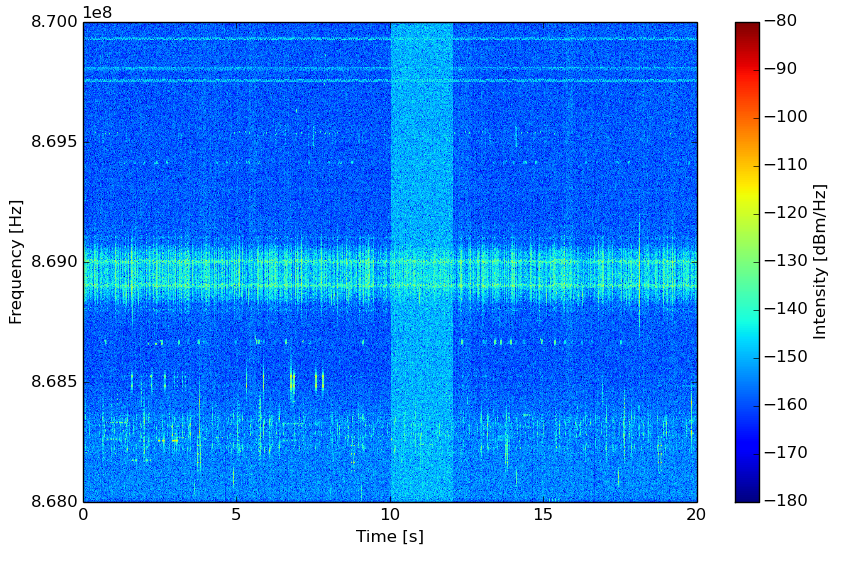 Base-stations are often mounted on exposed sites, while sensor nodes are near the ground
Very high uplink traffic [6]
Algorithms such as CSMA have    “hidden node” problems
Significant levels of interference from other systems can be expected [7]
Current research for LP-WANs focuses on improved channel access algorithms based on ALOHA, and methods to improve robustness (with respect to interference)
13
Joerg Robert, FAU Erlangen-Nuernberg
Current Work in IEEE 802.15
Interest Group (IG) LPWA is developing a report on use-cases and potential technologies for LP-WAN [1]
Final IG report is expected end of July 2017

IG LPWA has already defined and analyzed:
Use-cases
Regulatory aspects
Channel / interference models

Current focus of IG LPWA is on analyzing:
Suitability of existing IEEE standards of LP-WAN
Candidate technologies and their suitability for LP-WAN (e.g. modulation, forward error correction, channel access, encryption, privacy, ...) [8]
March 2017
14
Joerg Robert, FAU Erlangen-Nuernberg
Procedure for Evaluating a Candidate Technology
March 2017
15
Joerg Robert, FAU Erlangen-Nuernberg
Use-Case Parameters for Evaluations
Channel Model
Interference Model
Active Interfering Users
Communication Mode
Data Period
Data Length
Availability
Frequency Regulation
Cell Radius
Data Security
Node Velocity
Latency
Typical Power Supply
LP-WAN Localization
March 2017
16
Joerg Robert, FAU Erlangen-Nuernberg
Example of Current Work – Suitability Evaluation
Use-case parameters are matched against the evaluation results. A use-case is not supported if any parameter is not supported (see next slide) [9]

Example:
Modulation DSSS (Direct Sequence Spread Spectrum)
Spreading offers additional robustness, but fails in case of strong interference from other frequency users
Spreading increases the required channel bandwidth and / or the length of the packets, making the data more vulnerable
 DSSS is not suitable if large “Cell Radius” is required
17
Joerg Robert, FAU Erlangen-Nuernberg
Results of the DSSS Suitability Evaluation on the Use-Cases
18
Joerg Robert, FAU Erlangen-Nuernberg
Conclusion
March 2017
LPWANs are mainly suitable for monitoring applications
Long range communications results in very low payload bit-rates
IP overhead is too large for many applications
Channel access and interference are critical design considerations

IG LPWA (within IEEE 802.15) is currently investigating LPWAN technologies and technical prospects of a new standard.
The IG (Interest Group) report is expected in July 2017. A Study Group or Task Group might be formed as a result.
19
Joerg Robert, FAU Erlangen-Nuernberg
March 2017
Thank You for Your Interest!
20
Joerg Robert, FAU Erlangen-Nuernberg
Literature
March 2017
[1] IEEE 802.15, IG LPWA, LPWA Use-Cases, https://mentor.ieee.org/802.15/dcn/16/15-16-0770-05-lpwa-lpwa-use-cases.xlsx
[2] Proakis, J. G., Salehi, M.; Digital Communications, McGRAW-Hill, 2008
[3] IEEE 802.15, IG LPWA, Proposal for LPWAN Channel Models, https://mentor.ieee.org/802.15/dcn/17/15-17-0036-01-lpwa-proposal-for-lpwan-channel-models.pptx
[4] IEEE 802.15, IG LPWA, LP-WAN Downlink Issues, https://mentor.ieee.org/802.15/dcn/17/15-17-0164-00-lpwa-lp-wan-downlink-issues.pptx
[5] IETF, LPWAN Overview, https://datatracker.ietf.org/doc/draft-ietf-lpwan-overview/
[6] IEEE 802.15, IG LPWA, Number of Active Interfering Users, https://mentor.ieee.org/802.15/dcn/17/15-17-0035-00-lpwa-number-of-active-interfering-users.pptx
21
Joerg Robert, FAU Erlangen-Nuernberg
Literature (cont.)
March 2017
[7] IEEE 802.15, IG LPWA, Proposal for sub-GHz Interference Model, https://mentor.ieee.org/802.15/dcn/17/15-17-0037-01-lpwa-proposal-for-sub-ghz-interference-model.pptx
[8] IEEE 802.15, IG LPWA, Candidate IEEE Standards and Technologies for IG Report, https://mentor.ieee.org/802.15/dcn/17/15-17-0211-01-lpwa-candidate-ieee-standards-and-technologies-for-ig-report.pptx
[9] IEEE 802.15, IG LPWA, Candidate IEEE Standards and Technologies for IG Report , https://mentor.ieee.org/802.15/dcn/17/15-17-0228-00-lpwa-candidate-technology-qualitative-evaluation.pptx
22
Joerg Robert, FAU Erlangen-Nuernberg